석·박사통합 또는 박사과정 대학원생 
@ 서울대학교 RPLab
2017년 후기 또는 2018년 전기 입학
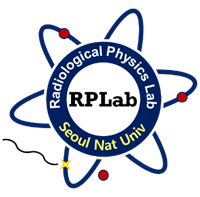 서울대학교 방사선의학물리연구실
(Radiological Physics Laboratory, 지도교수: 예성준)
에서는 이공계 대학생 또는 대학원생을 대상으로 
4명의 석·박사 또는 박사과정 대학원생을 모집합니다.
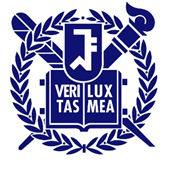 (연구실 홈페이지: http://rplab.snu.ac.kr)
연구분야
▶
Radiation in Medicine, Space, and Power
▶
의학, 우주, 전력에서의 방사선 전분야
지원 방법
자격
▶
국내 · 외 대학 물리학, 원자력(핵)공학, 전기전자공학, 컴퓨터공학 등 
이공계 전분야 졸업 또는 
졸업예정자로 2017년 후기 또는 2018년 전기에 석·박사통합 또는 박사과정으로 대학원 입학 가능한 자

TEPS기준 영어성적 601점 
(또는 TOEFL 86점) 이상인 자

입학 전 RPLab 인턴연구원으로 
참여 권장
▶
모집기간
  2017년 1월02일 ~ 
  2017년 9월10일 중 수시모집
▶
제출서류
  간단한 자기소개서, 
  영어성적증명서 
  (서류심사 후 일주일 이내 면접)
▶
▶
제출 및 문의
  정성문 (wish4u44@gmail.com, 
  02-3668-7371~3, 010-5006-7164)
▶
혜택
수료 시까지 전액 등록금 지원과 함께 학위 시까지 소정의 장학금 

박사수료 후 병역특례 가능 (대학연구소 또는 서울대병원)
▶
▶